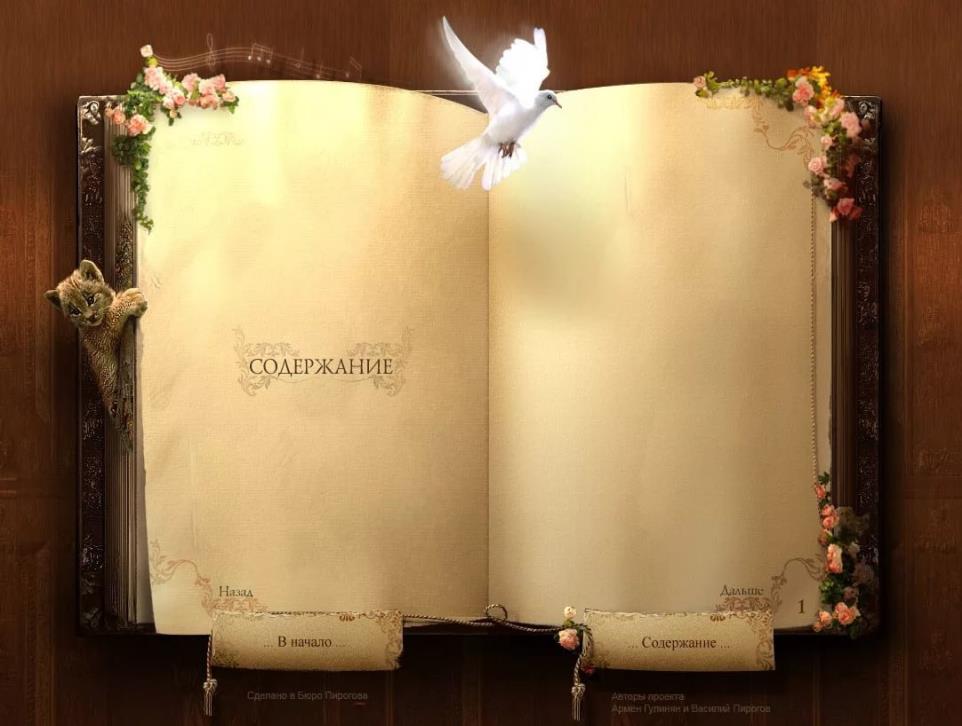 МБДОУ детский сад «Северяночка»
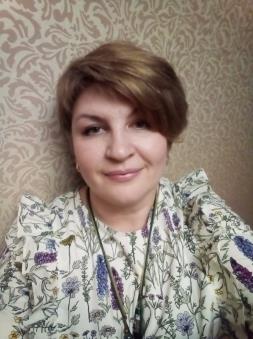 Кастрюлева Ольга Анатольевна
Педагог-психолог
Образование – высшее
Педагогический стаж работы – 23 года
с.ГЫДА
2021
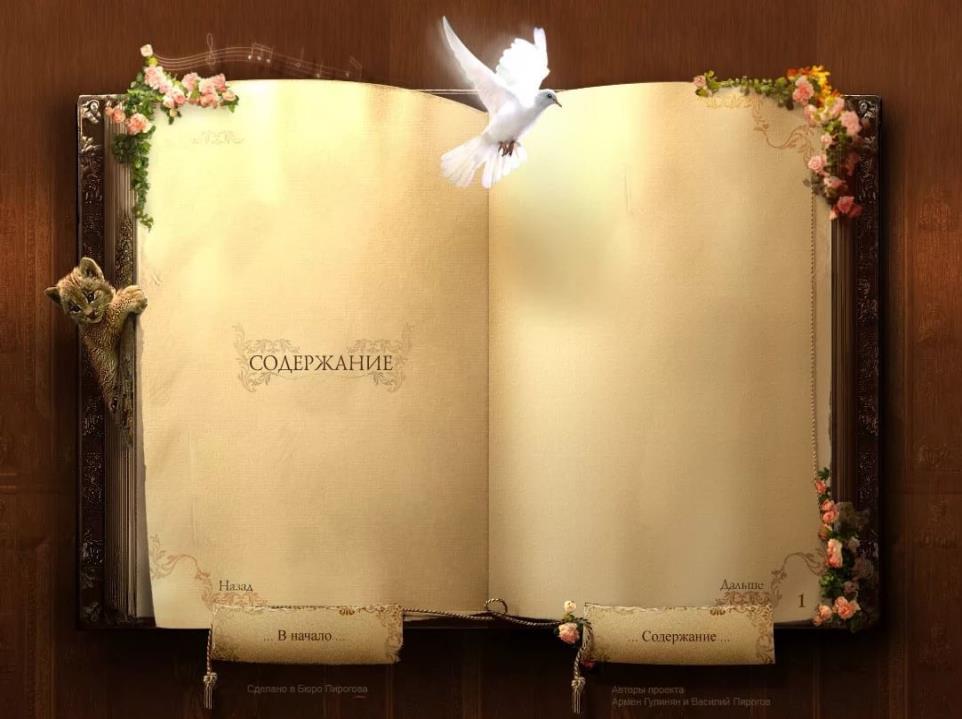 ДЕТСТВО -
         ЧУДНАЯ  ПОРА !
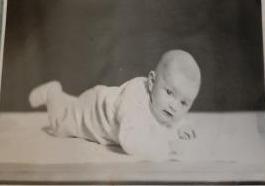 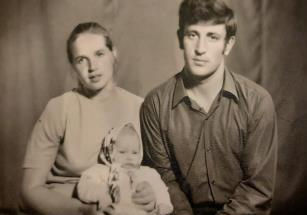 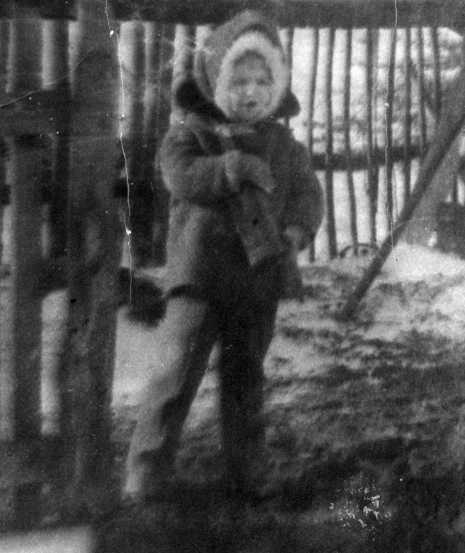 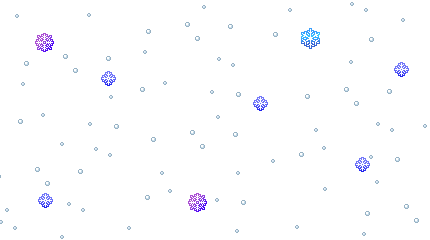 26 ФЕВРАЛЯ  1972
п.РАМОНЬ
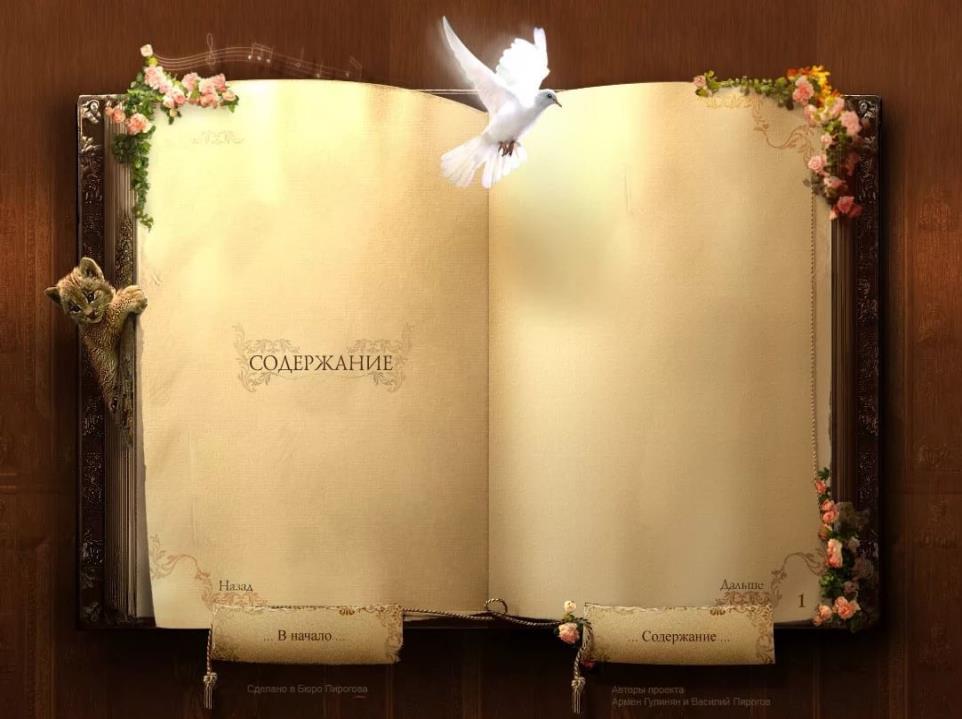 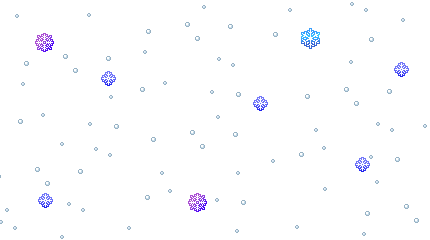 ПЕРВАЯ ВСТРЕЧА         С ДЕТСКИМ САДОМ
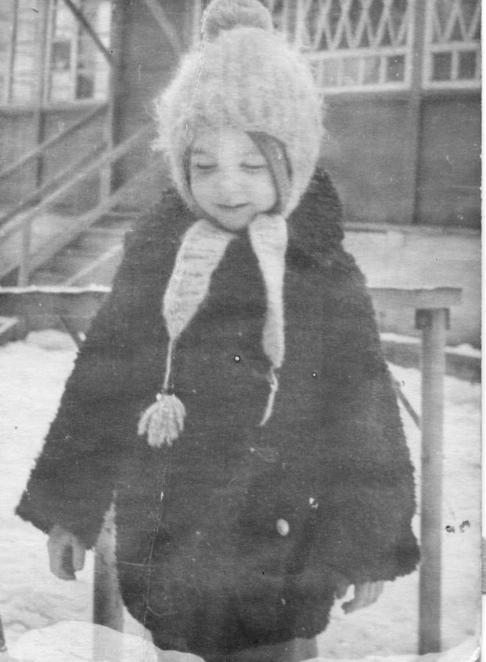 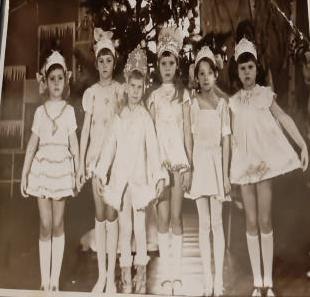 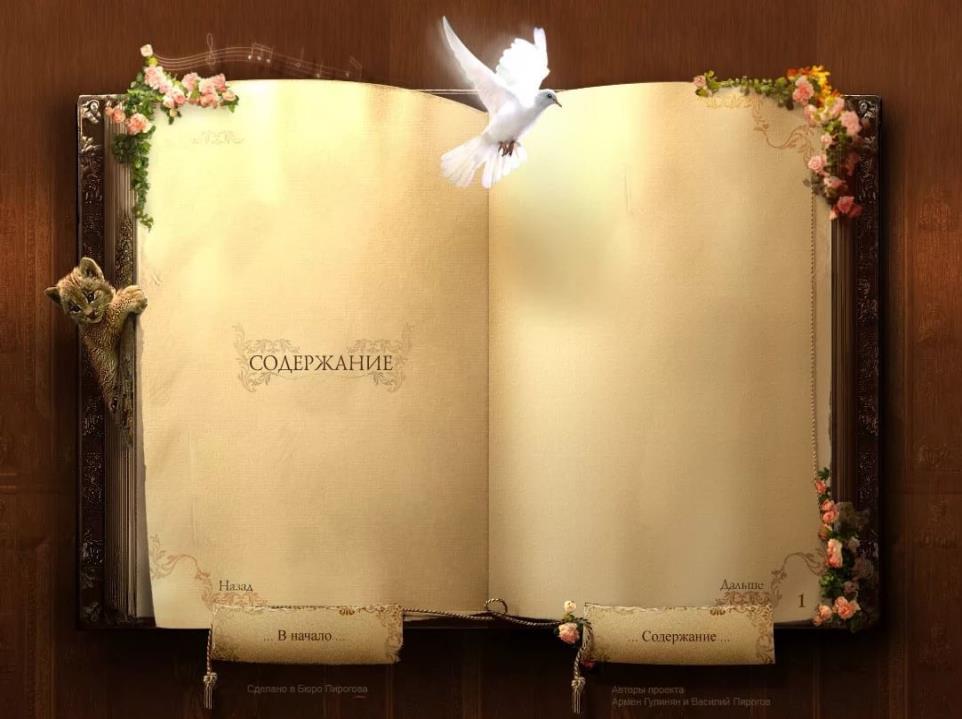 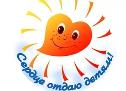 ШКОЛА -                               ЭТО  МАЛЕНЬКАЯ 
                                                                                ЖИЗНЬ!
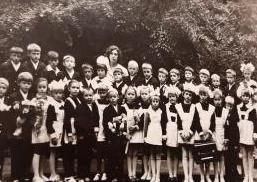 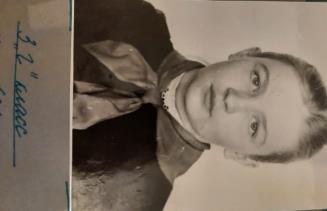 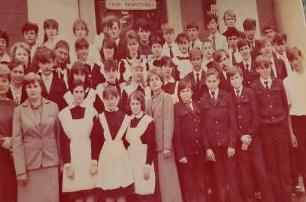 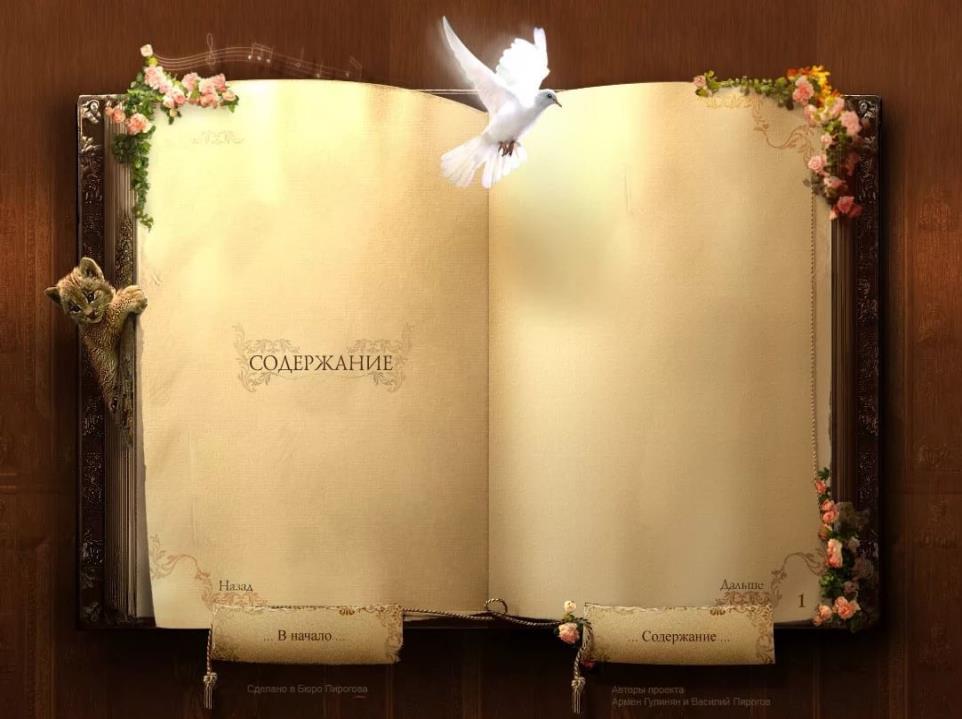 СТУДЕНЧЕСКАЯ 
               ПОРА
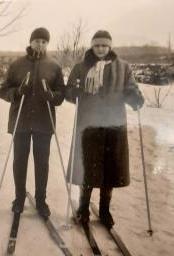 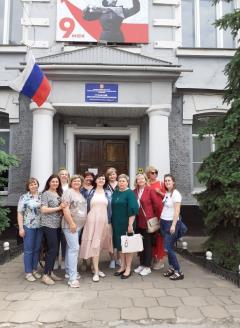 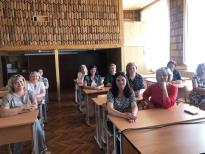 бОРИСОГЛЕБСКИЙ ПЕДАГОГИЧЕСКИЙ ИНСТИТУТ
УСМАНСКОЕ  
 ПЕДАГОГИЧЕСКОЕ УЧИЛИЩЕ
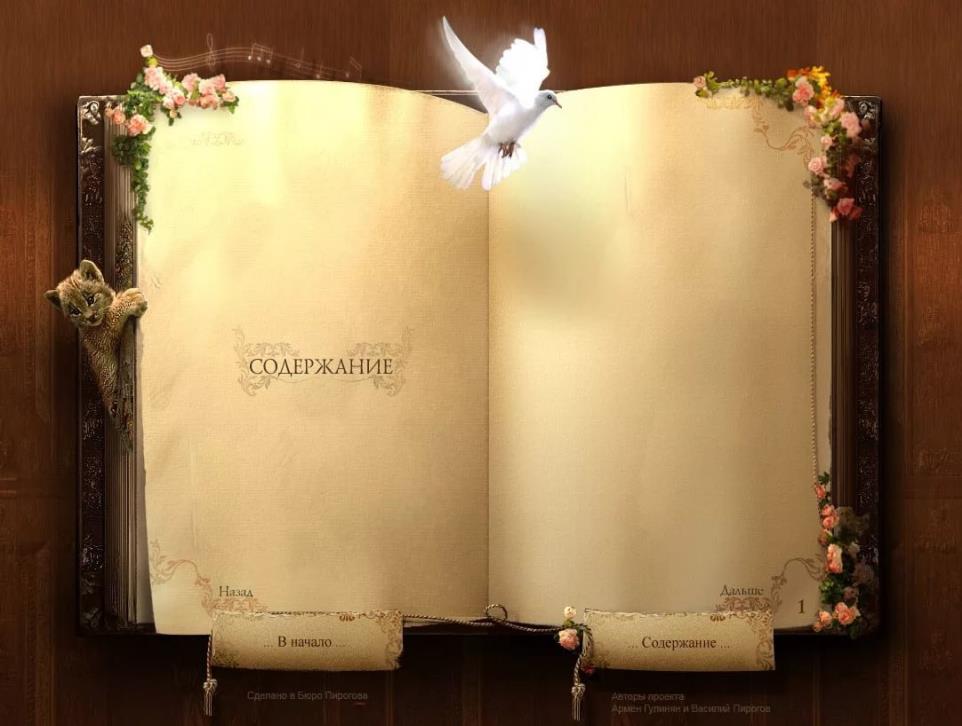 Моя семья!
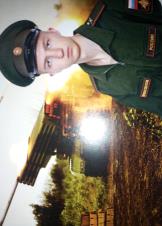 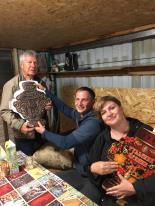 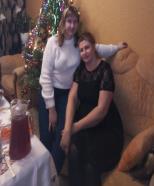 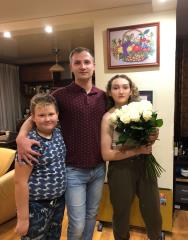 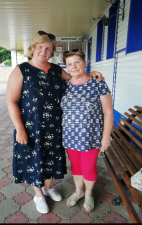 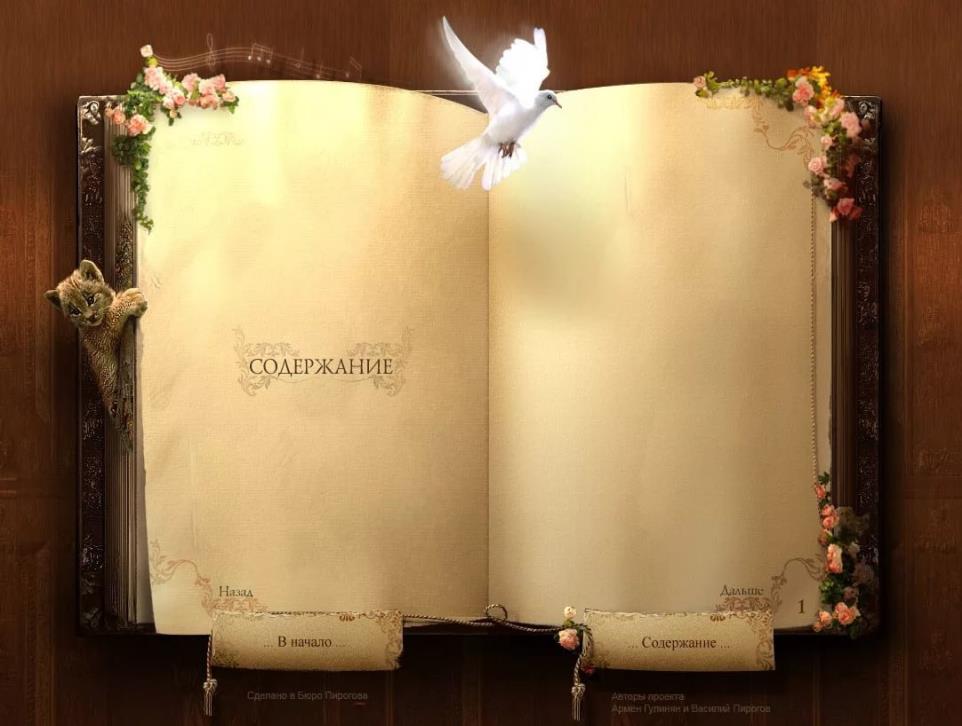 А В ДУШЕ ЛЮБОВЬ-ДЕТСКИЙ САД!
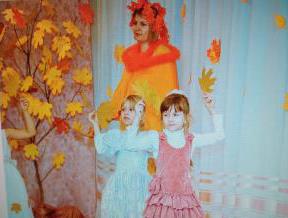 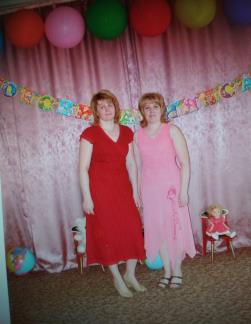 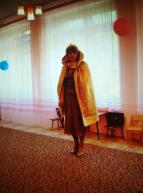 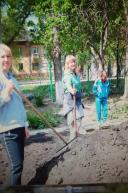 ДЕТСКИЙ САД №56
ВОСПИТАТЕЛЬ
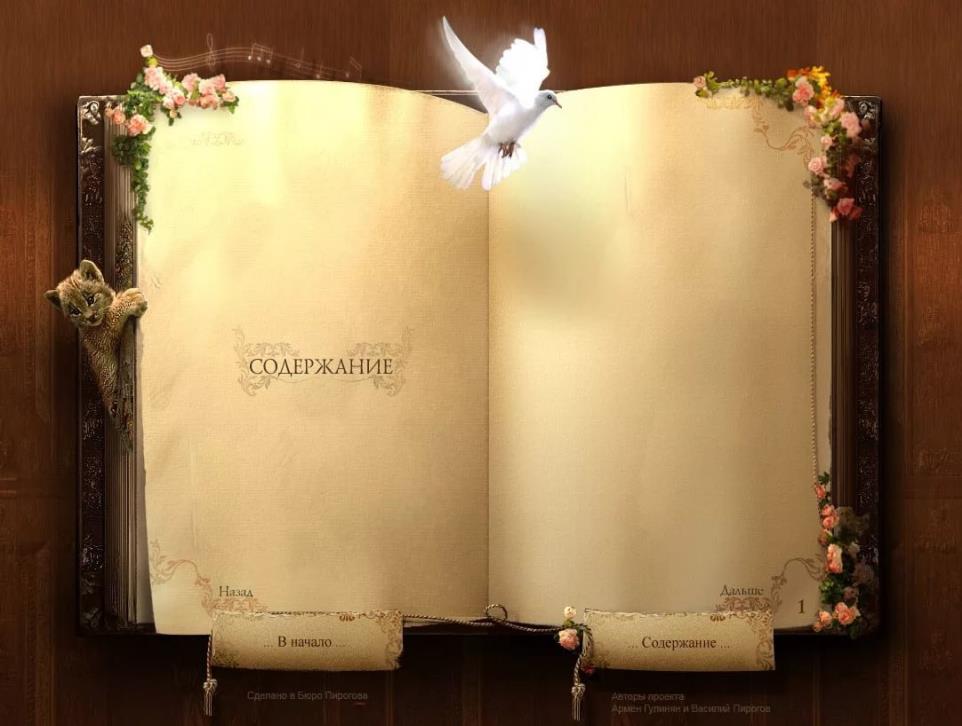 А В ДУШЕ ЛЮБОВЬ-ДЕТСКИЙ САД!
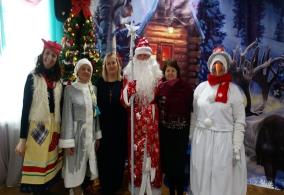 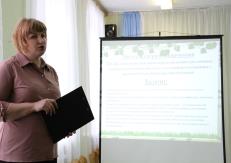 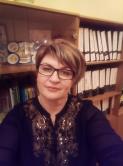 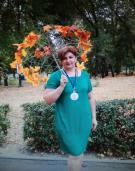 ДЕТСКИЙ САД №180
СТАРШИЙ ВОСПИТАТЕЛЬ
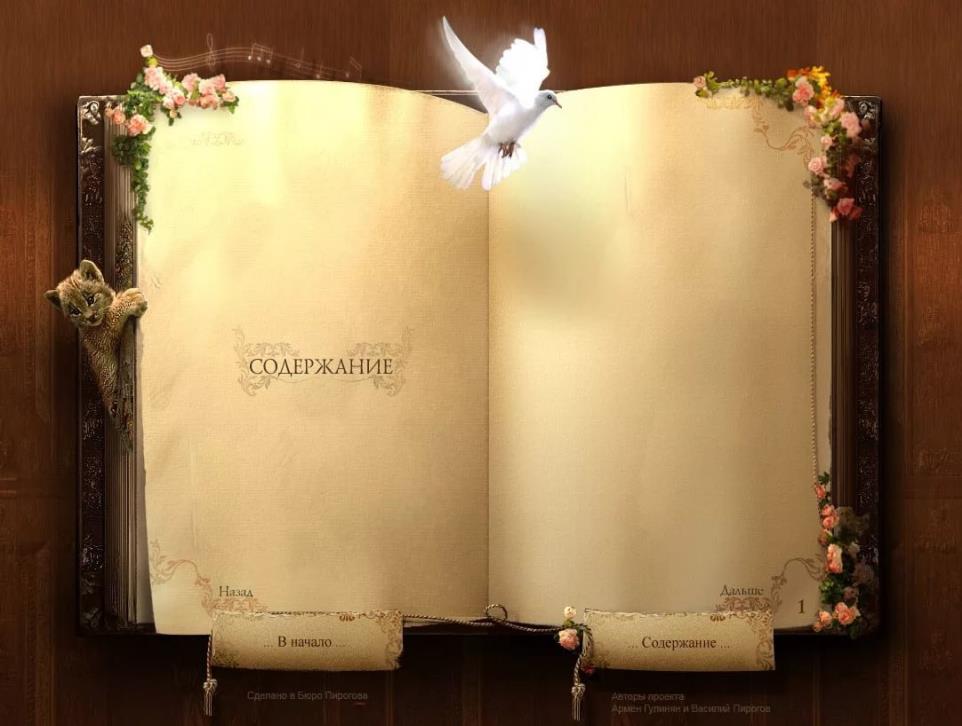 А В ДУШЕ ЛЮБОВЬ-ДЕТСКИЙ САД!
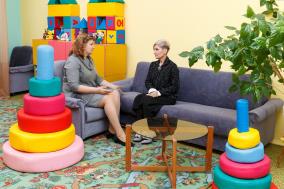 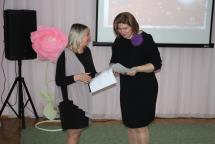 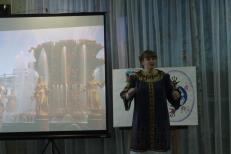 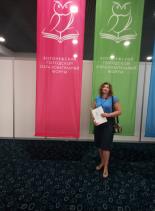 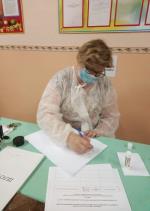 ДЕТСКИЙ САД №180
СТАРШИЙ ВОСИТАТЕЛЬ
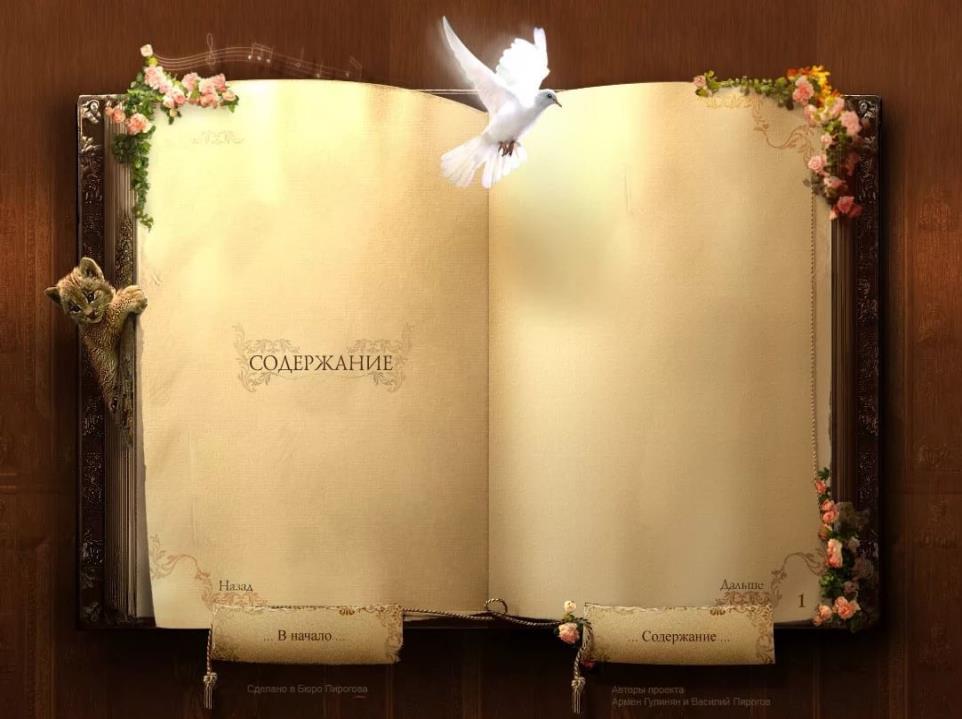 Лучший способ сделать детей хорошими — это 
сделать их счастливыми. /О. Уайльд/
ПСИХОЛОГ- 
 ЧТО ЭТО ЗНАЧИТ ?
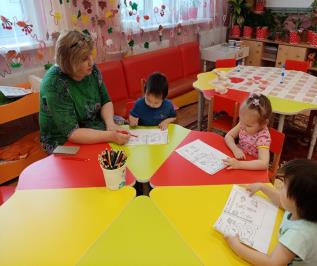 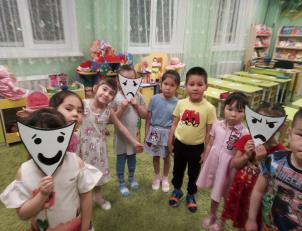 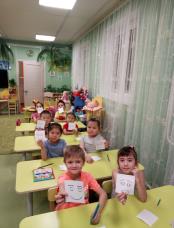 МБДОУ детский сад «СЕВЕРЯНОЧКА»
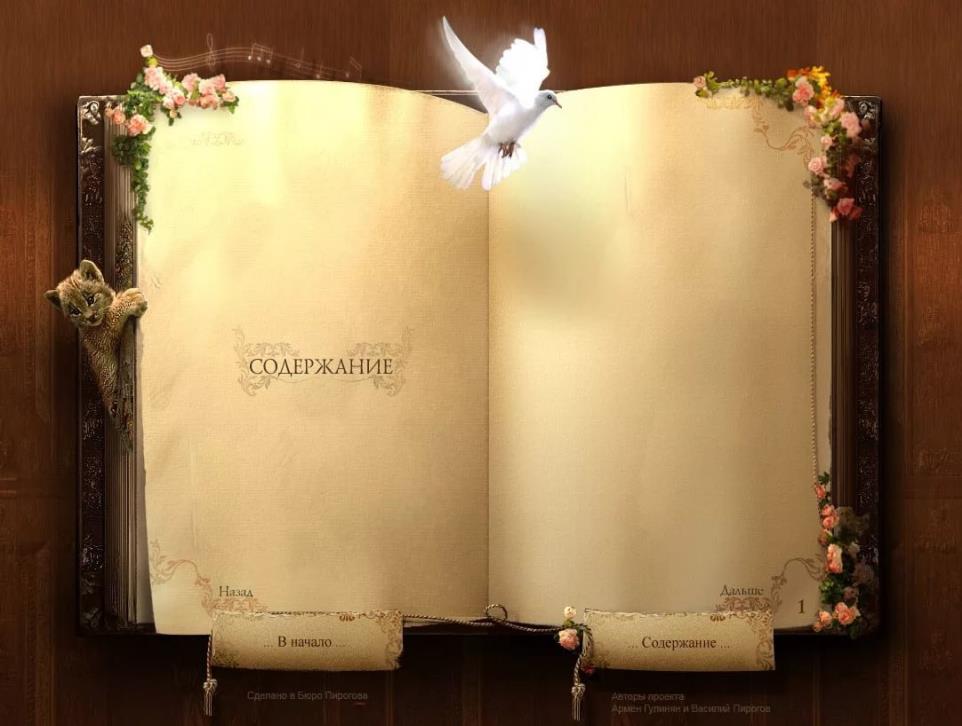 ДЕТИ -                                  ЭТО СЧАСТЬЕ !
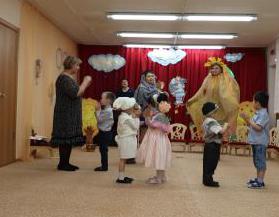 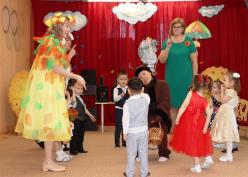 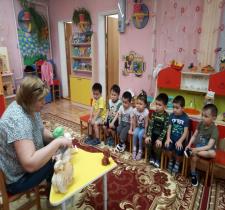 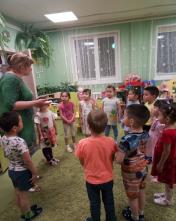 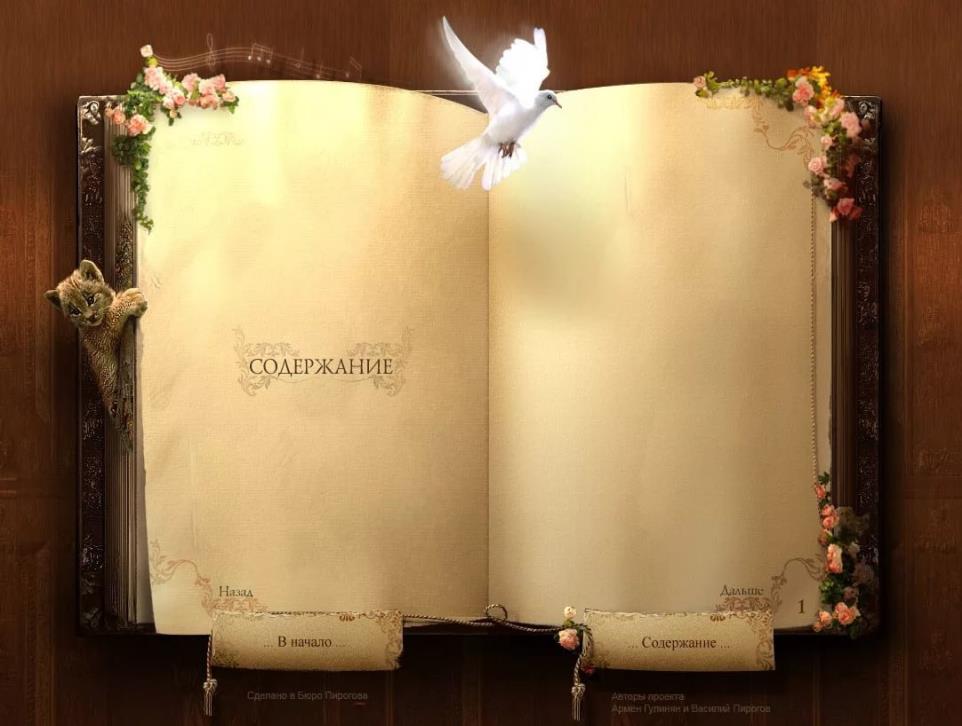 ПСИХОЛОГ 
 ЧТО ЭТО ЗНАЧИТ ?
ПОНИМАНИЕ И ПОДДЕРЖКА
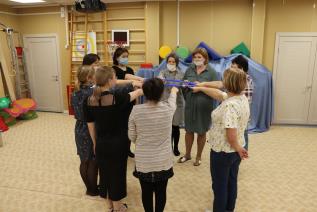 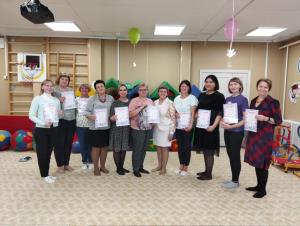 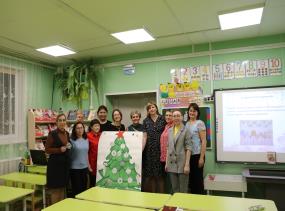 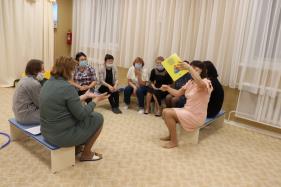 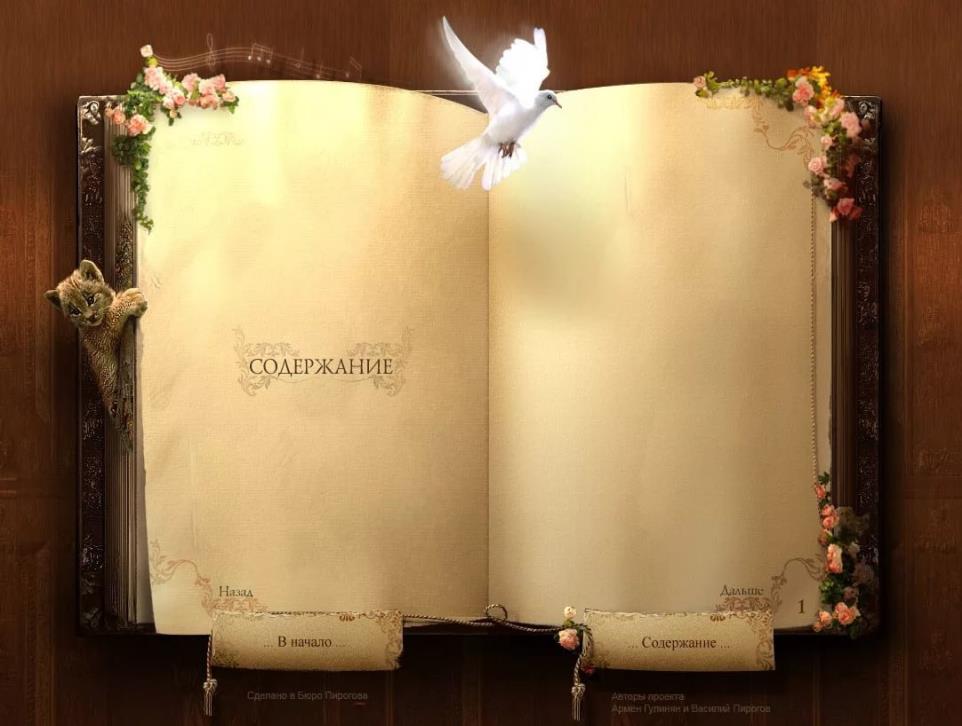 ПРОФЕССИОНАЛЬНЫЙ                                          РОСТ
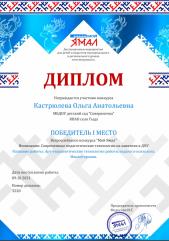 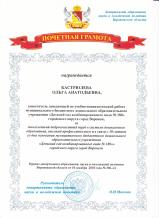 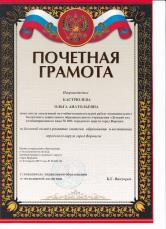 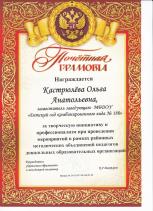 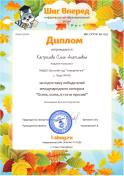 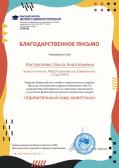 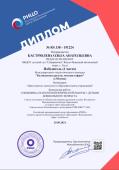 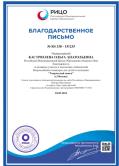 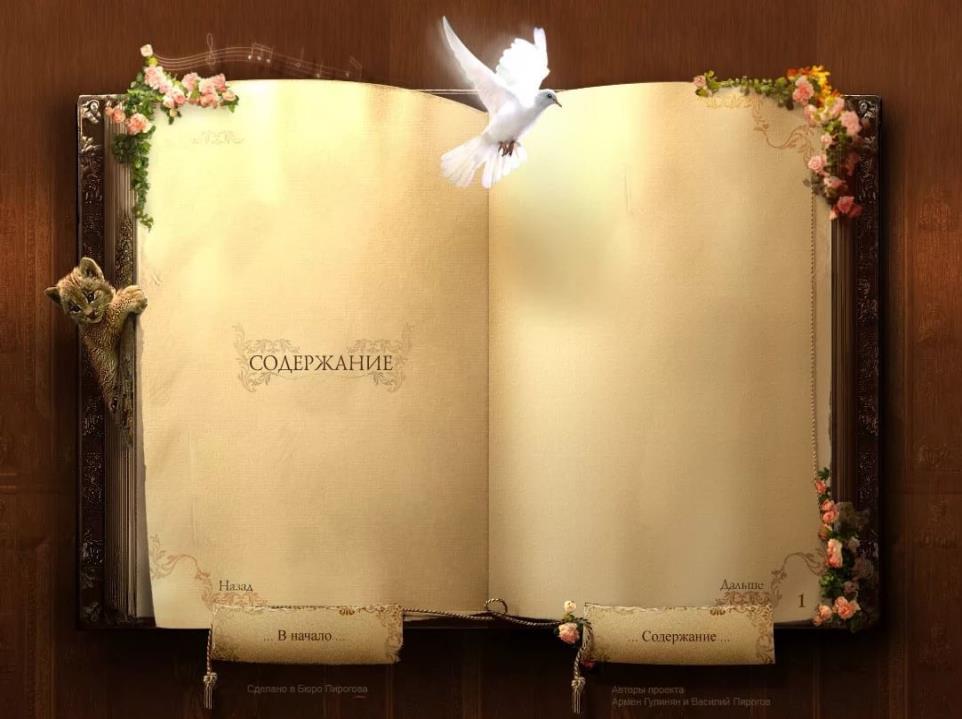 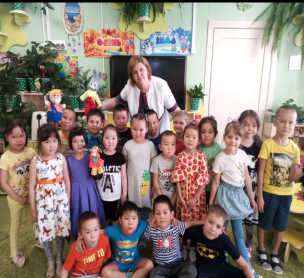 Всех Благодарю
за внимание!